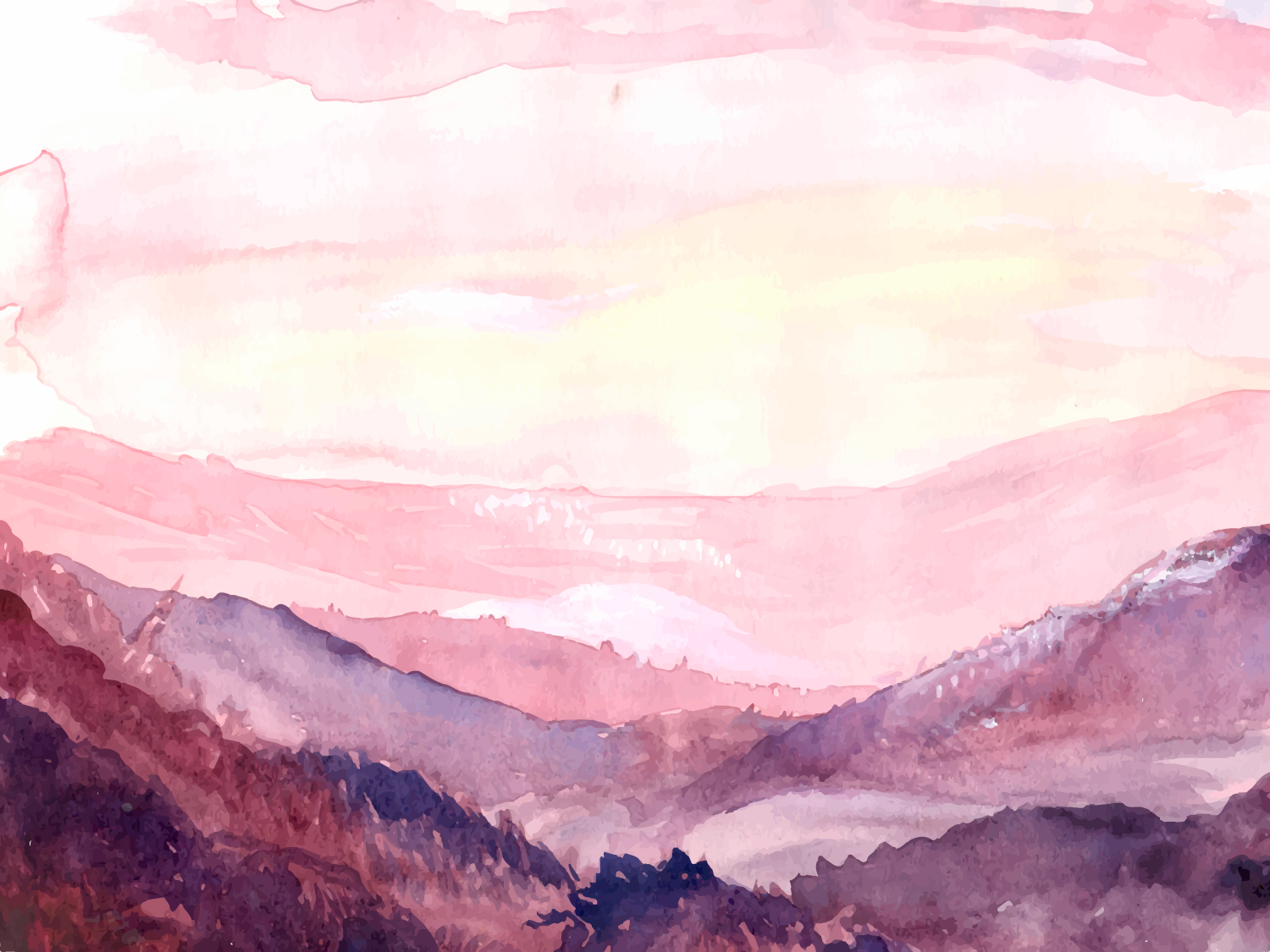 Равнины и горы материков
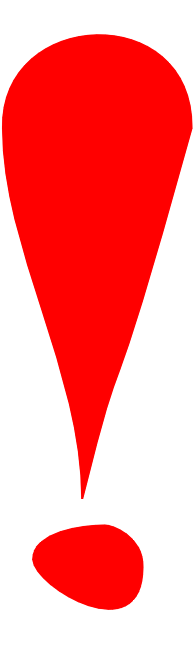 Рельеф равнин и гор. Происхождение равнин (денудационные, аккумулятивные). Происхождение гор (складчатые, складчато-глыбовые, глыбовые, вулканические).
Рельеф    Гора     Равнина
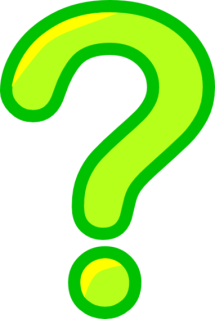 - неровности земной поверхности

- значительно возвышающееся над местностью поднятие

- обширный выровненный участок земной поверхности с небольшими колебаниями высот
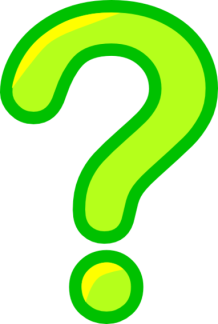 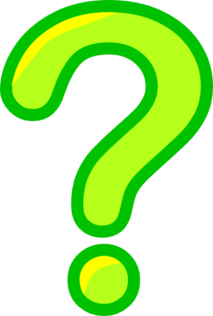 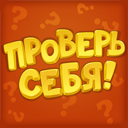 https://learningapps.org/watch?v=pakeoan4a17
https://learningapps.org/watch?v=p70dgbejk17
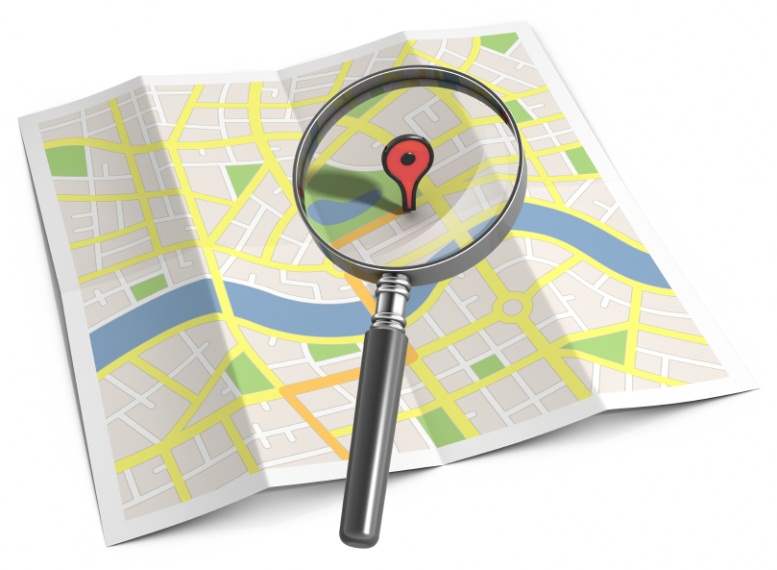 Равнины64 % площади суши
Центральные равнины
 Восточно-Европейская равнина
 Западно-Сибирская равнина
 Великая Китайская равнина 
Среднесибирское плоскогорье 
 Амазонская низменность
Денудационные равнины
возникают на месте разрушенных гор. 
Денудация — совокупность внешних процессов разрушения горных пород и переноса продуктов разрушения в пониженные участки (водой, ветром, льдом). 
Казахский 
мелкосопочник
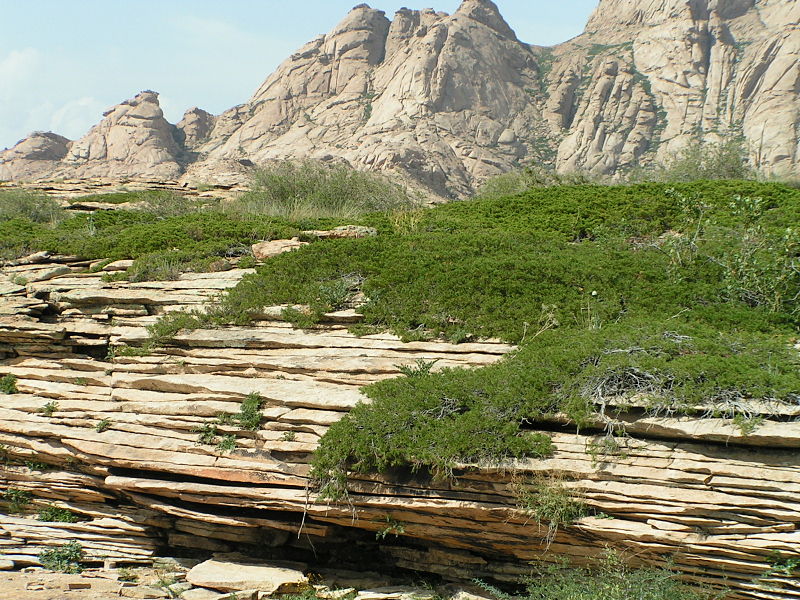 Аккумулятивные равнины
образуются при длительном накоплении осадочных отложений на месте обширных опусканий земной поверхности 

Западно-Сибирская, Прикаспийская, Индо-Гангская, Месопотамская низменности, Великая Китайская равнина
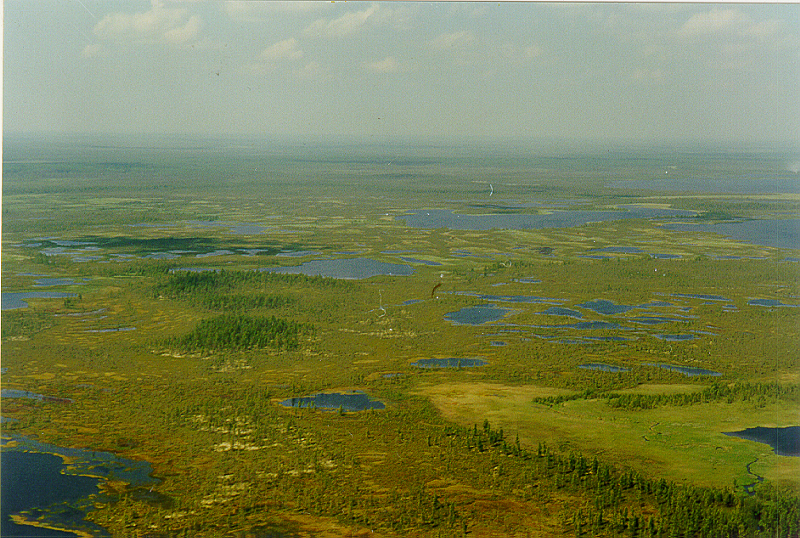 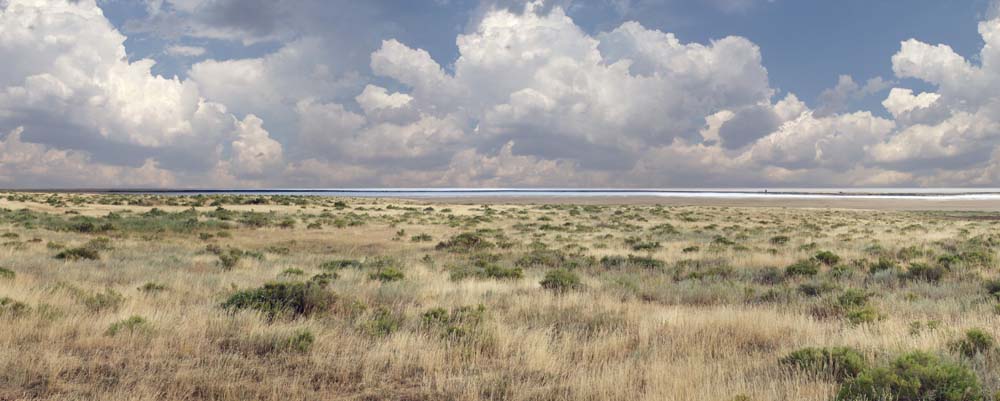 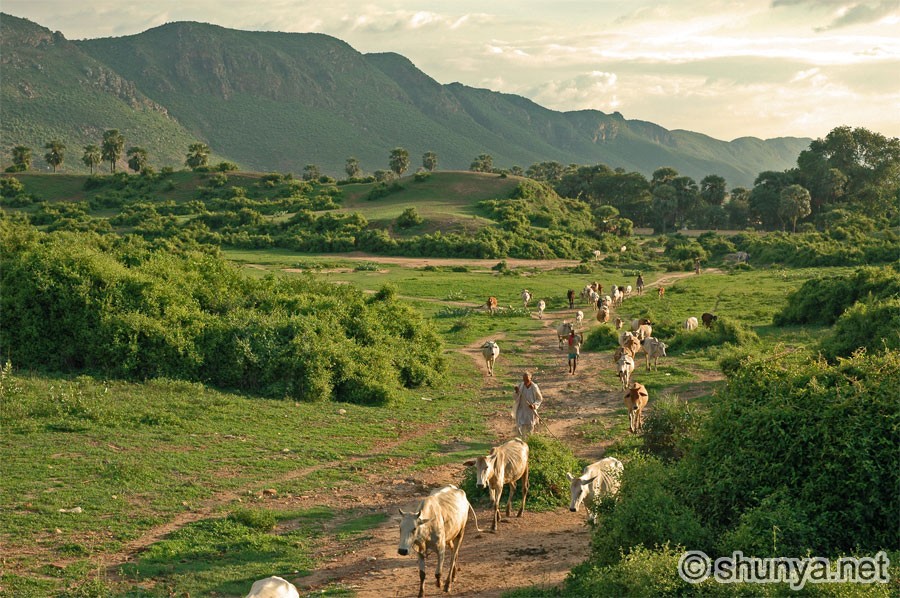 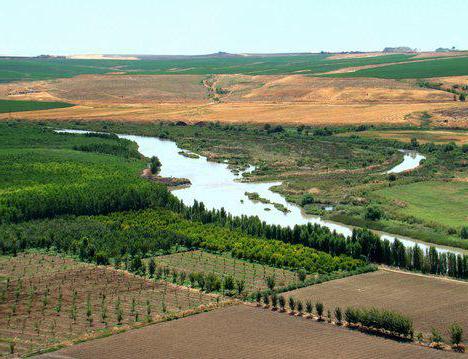 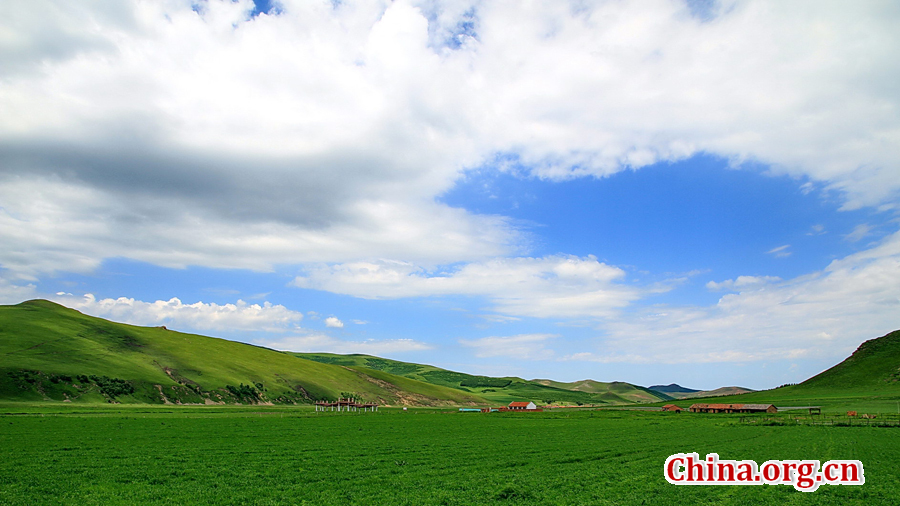 Горы
Складчатые горы — молодые горы чаще большой высоты. Они образовались в подвижных зонах земной коры, преимущественно на окраинах литосферных плит.
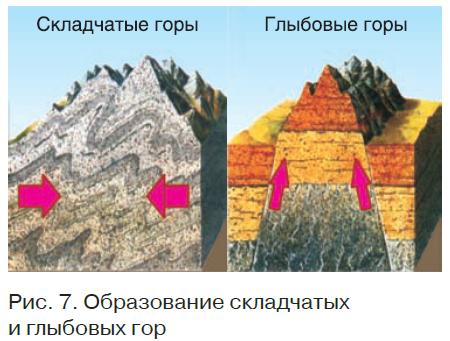 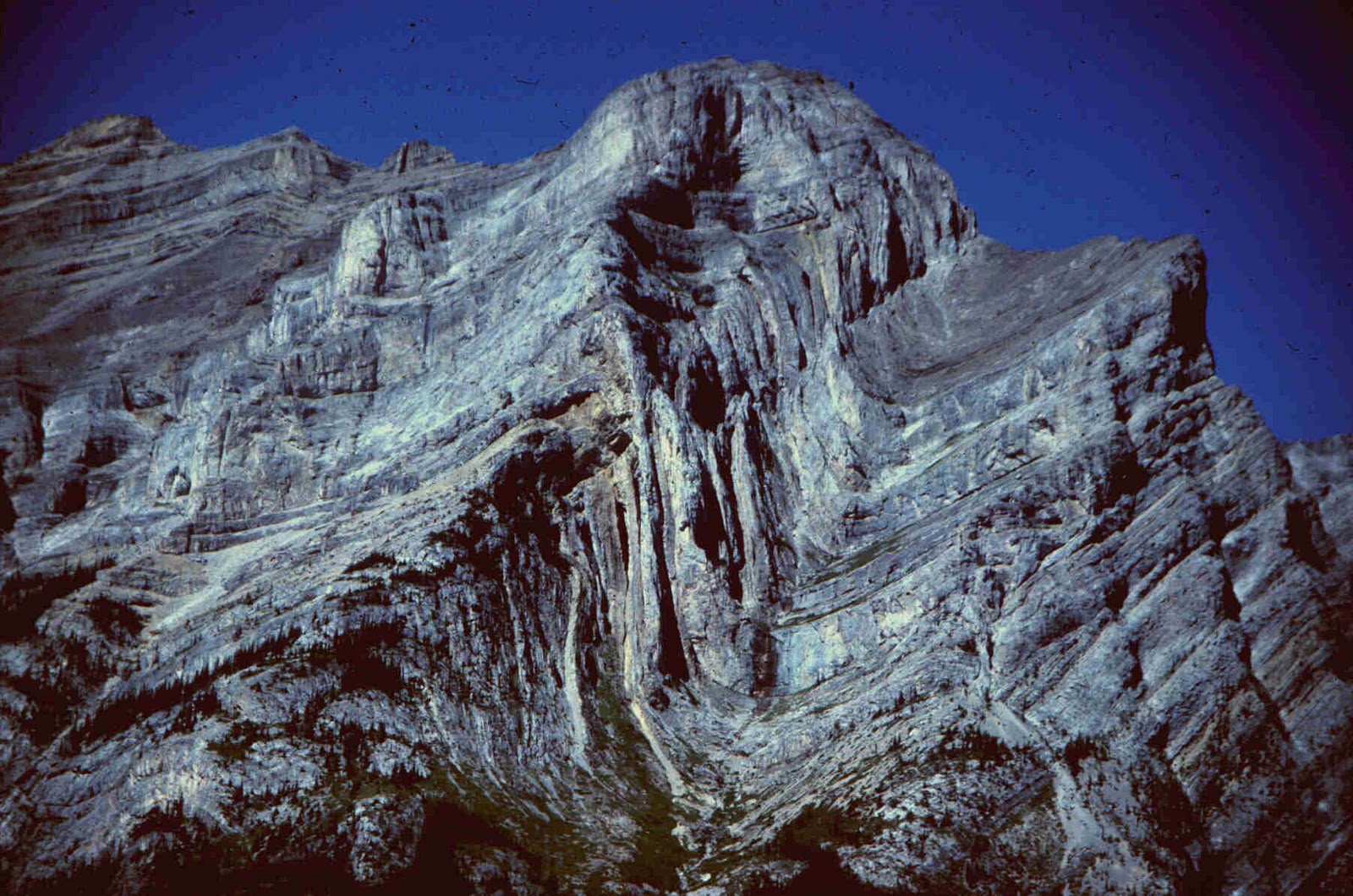 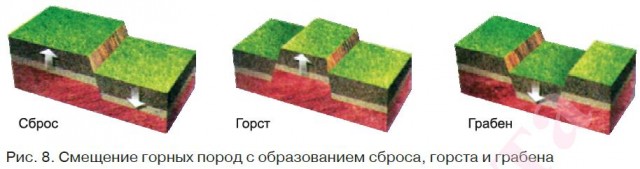 Сброс — блок земной коры в горах, опустившийся по разлому относительно другого блока. 
Горст — поднятый участок земной коры, ограниченный разломами. 
Грабен — опущенный участок земной коры, ограниченный разломами. (Байкал в Азии, Танганьика в Африке, Красное море)
Глыбовые горы
образовались в результате тектонических поднятий, которые происходили вдоль разломов земной коры
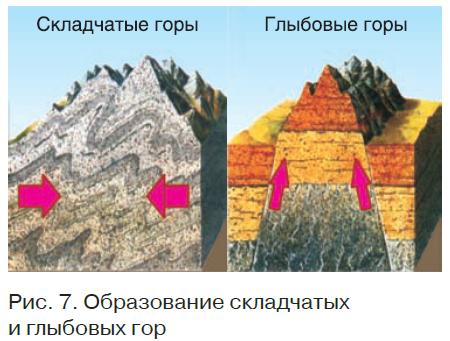 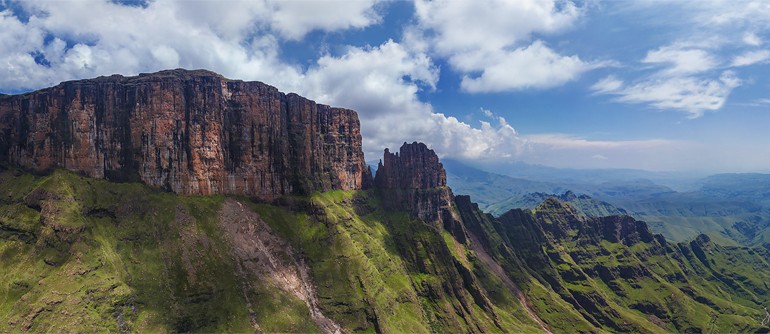 Складчато-глыбовые горы
появились на месте участков земной коры, претерпевших в прошлом горообразование Урал, Куньлунь, Аппалачи,  Восточно-Австралийские горы, 
 Капские горы.
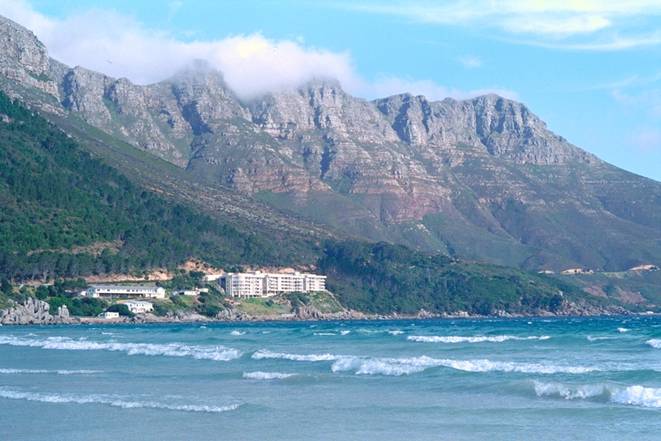 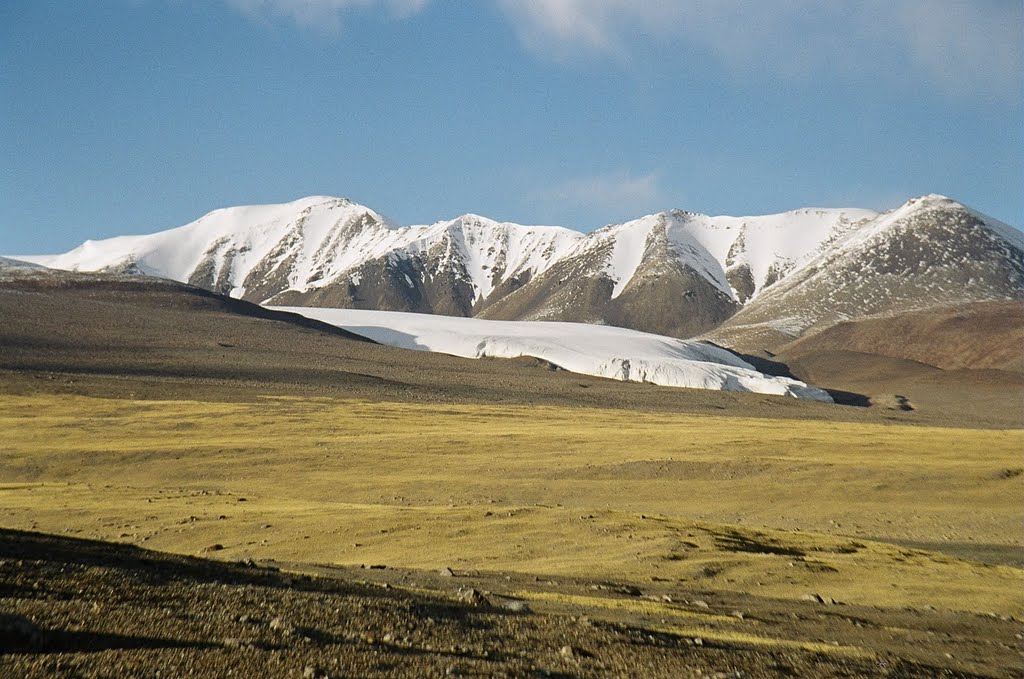 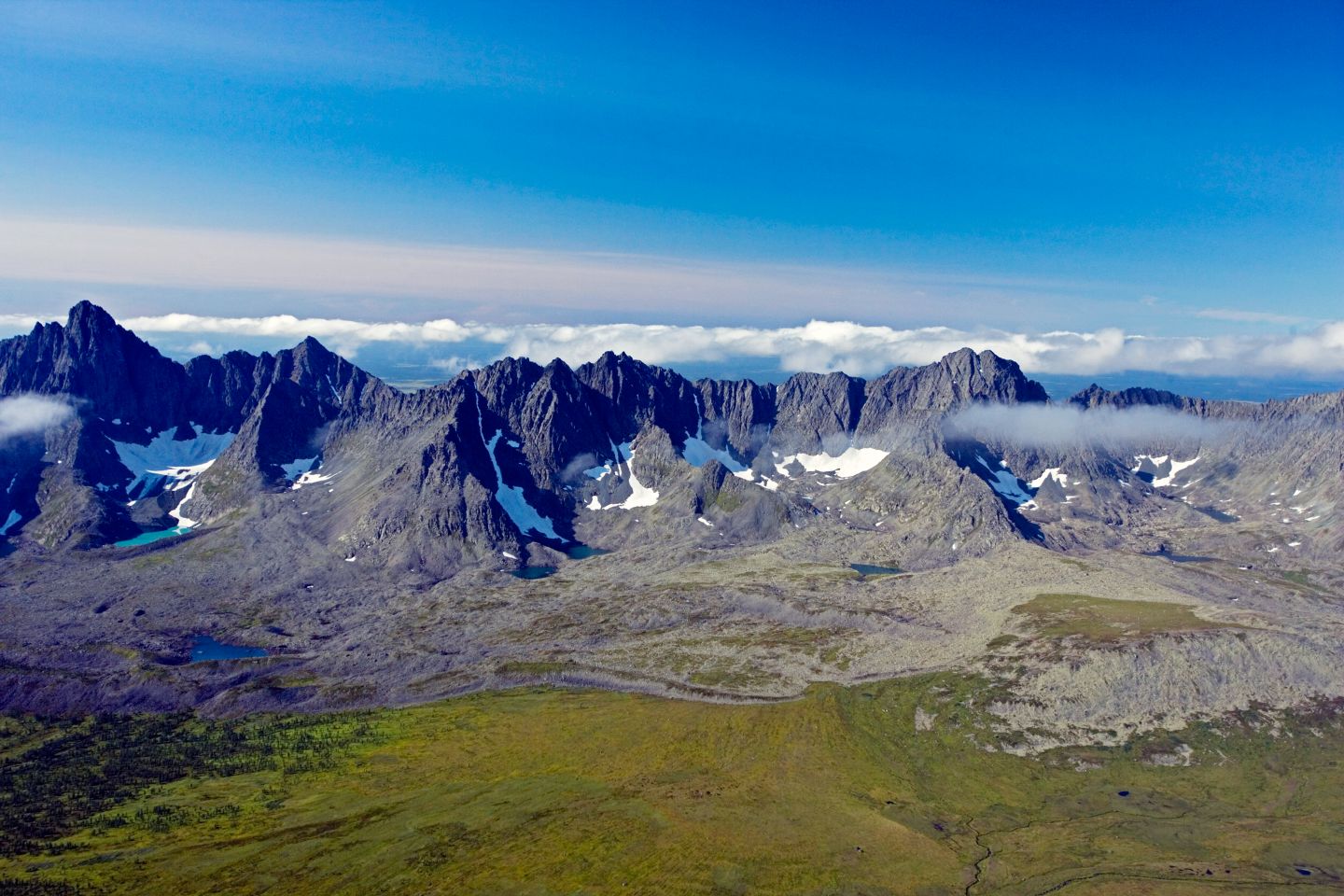 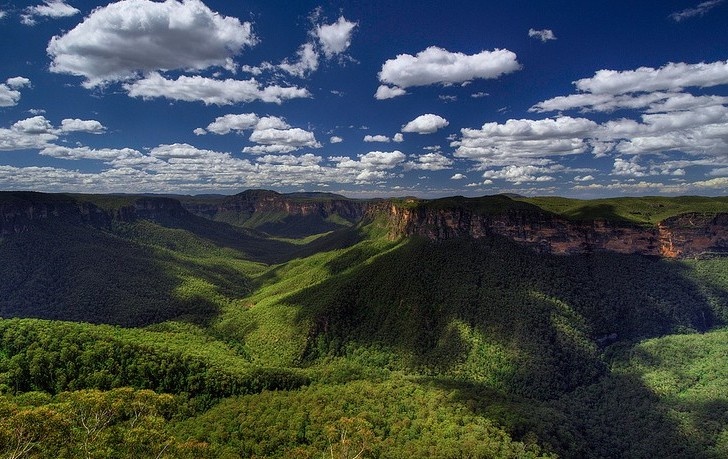 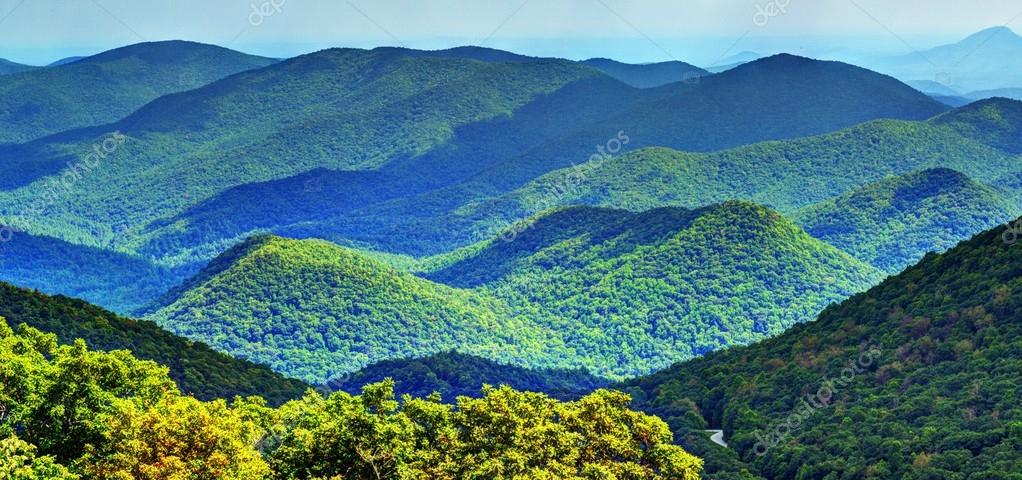 Вулканические горы
образовались при извержении вулканов. 
Килиманджаро, Ключевская Сопка, Фудзияма, Этна, Казбек
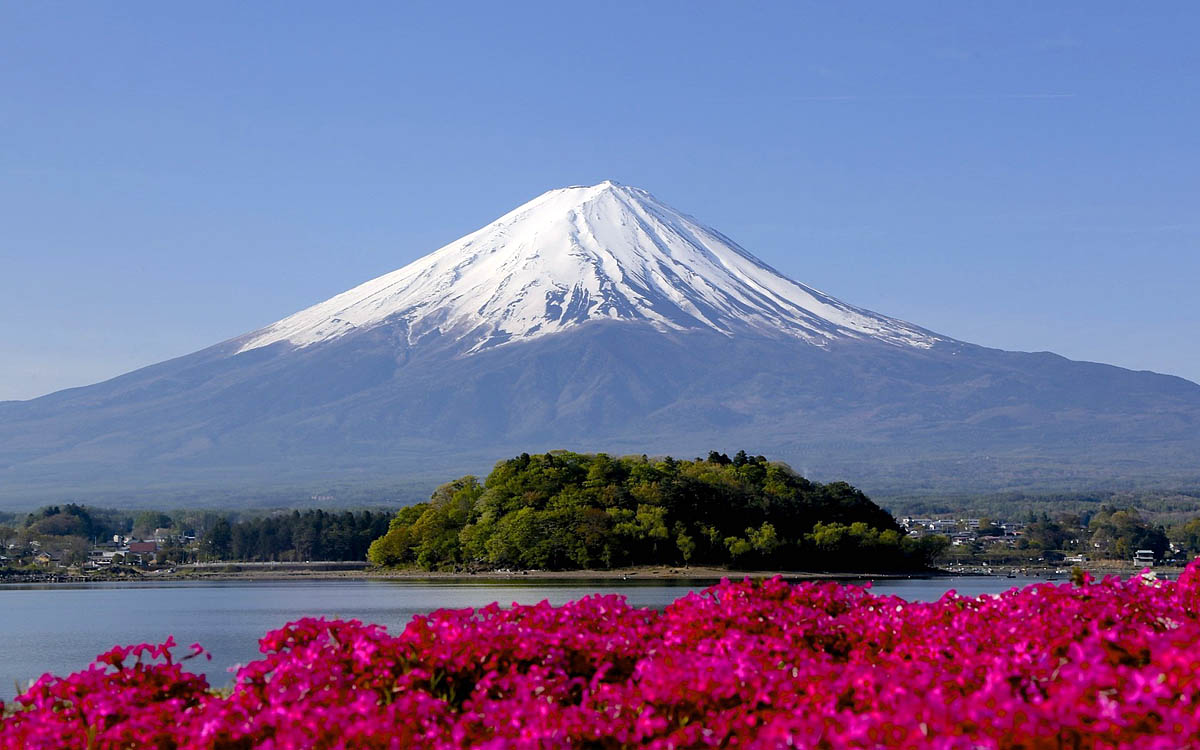 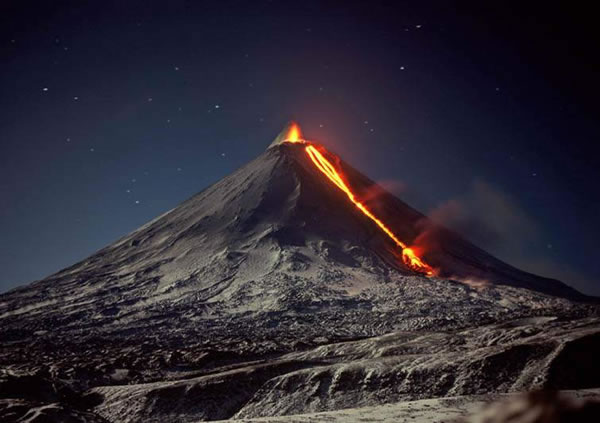 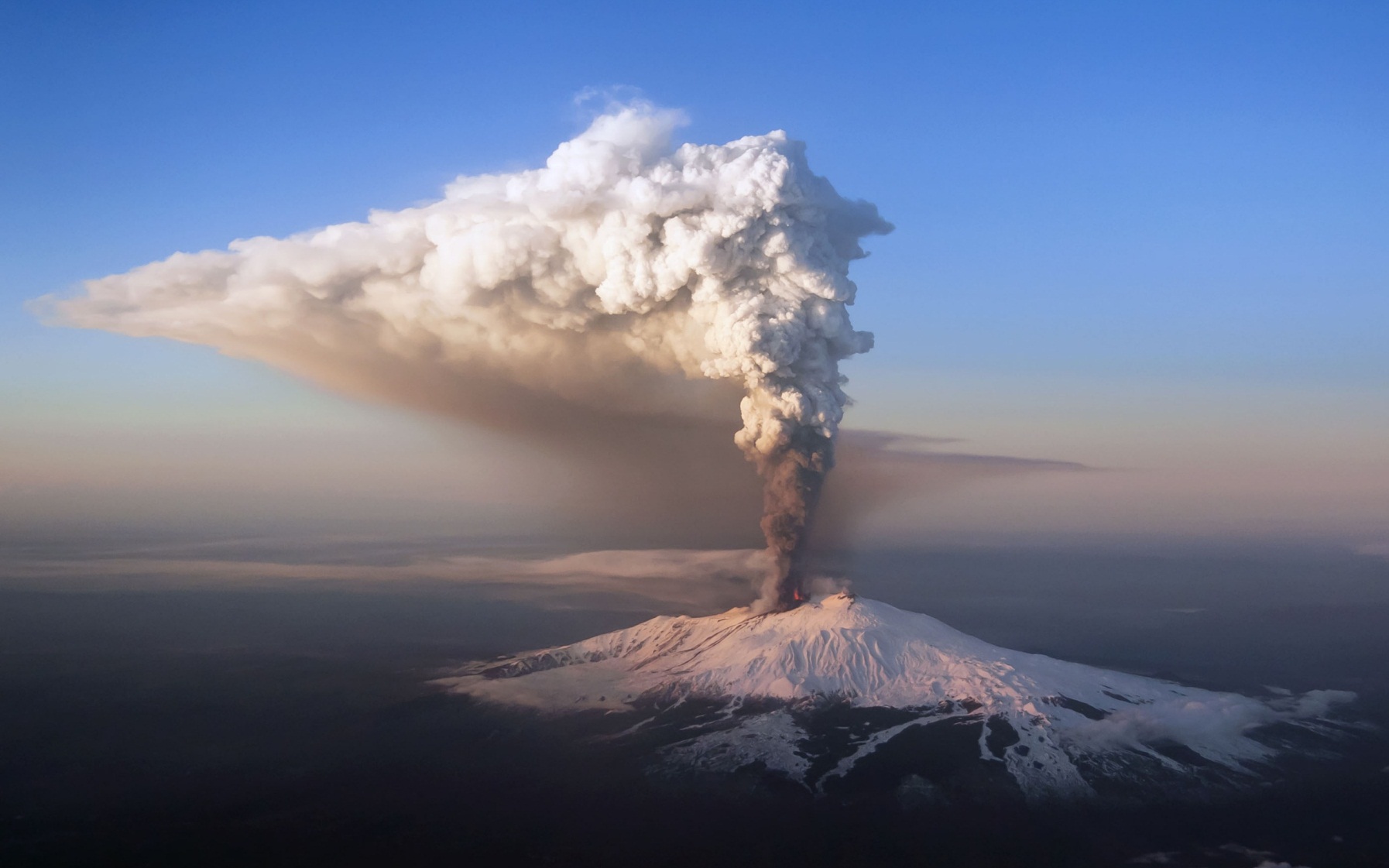 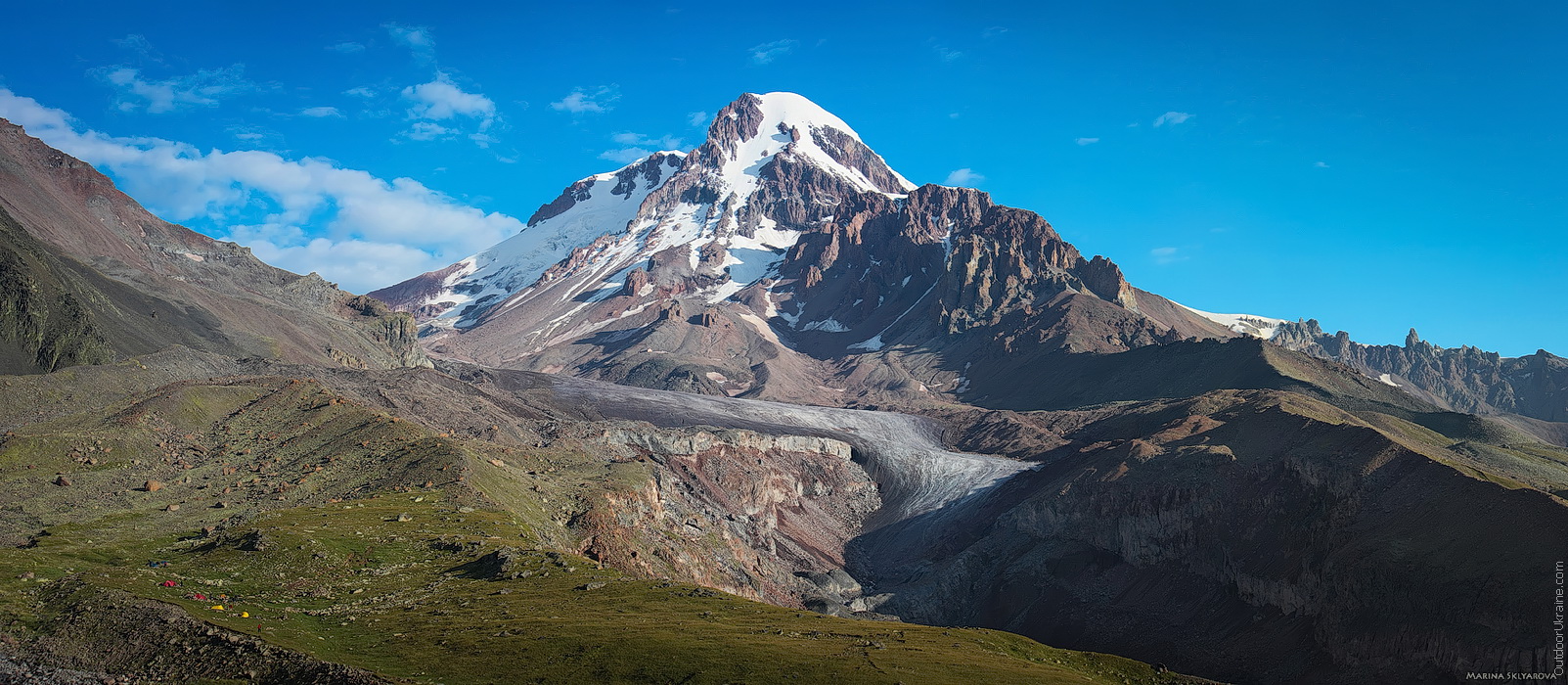 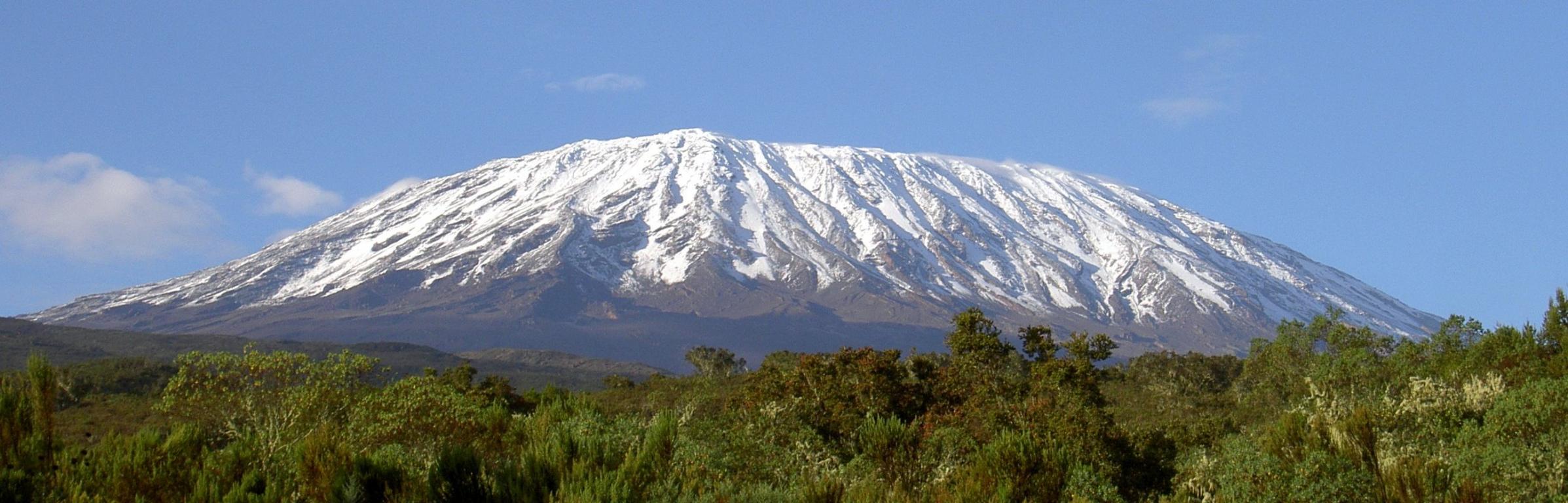 Куньлунь
 Аппалачи
Восточно-Австралийские горы 
Капские горы
Килиманджаро
 Ключевская Сопка
 Фудзияма
 Этна
 Казбек
Центральные равнины
 Восточно-Европейская равнина
 Западно-Сибирская равнина
 Великая Китайская равнина 
Среднесибирское плоскогорье 
 Амазонская низменность 
Казахский мелкосопочник 
Прикаспийская низменность
 Индо-Гангская низменность
 Месопотамская низменности
Уральские горы
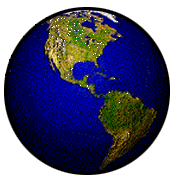 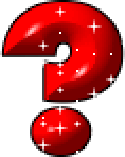 Рельеф равнин и гор. Происхождение равнин (денудационные, аккумулятивные). Происхождение гор (складчатые, складчато-глыбовые, глыбовые, вулканические).
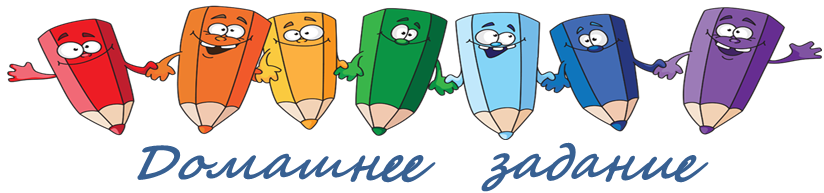 §5, вопросы, сайт